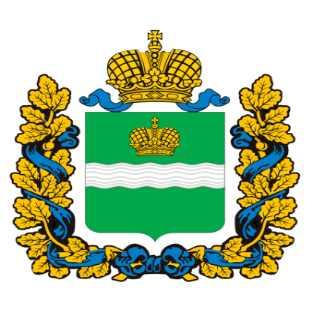 Министерство сельского хозяйства Калужской области
О мерах по развитию потребительской кооперации в Калужской области
Министр сельского хозяйства Калужской области
Ефремов Александр Викторович
г. Калуга,  2024
Калужский областной союз потребительских обществ
31 организация потребительской кооперации
Численность пайщиков – 5 тыс. человек
Численность работающих – 725 человек
Направления деятельности потребительской кооперации в системе областного союза потребительских обществ Калужской области
потребительская кооперация калужской области
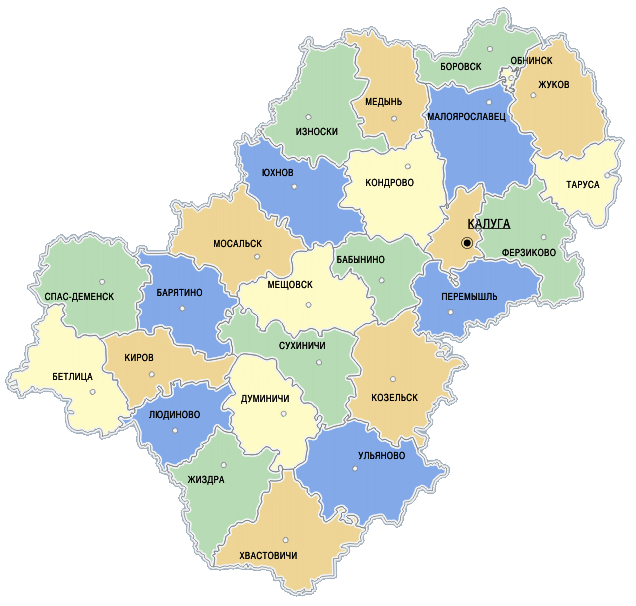 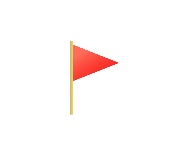 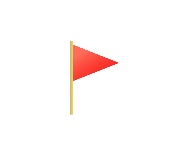 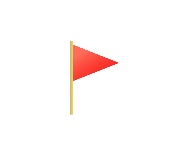 Потребительская кооперация обслуживает 22 из 24 муниципальных районов Калужской области
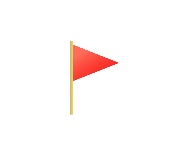 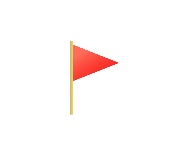 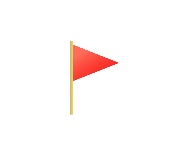 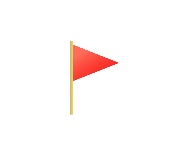 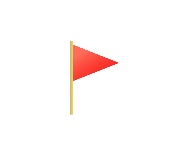 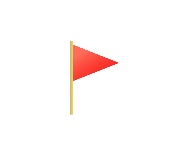 Количество обслуживаемых населенных пунктов - 900
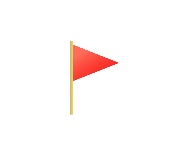 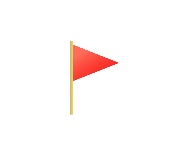 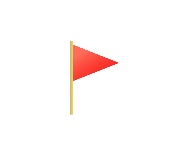 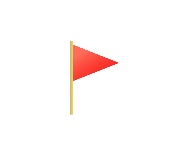 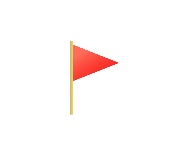 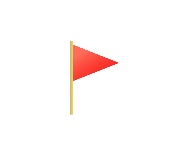 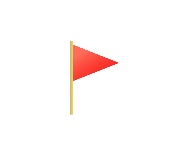 Численность обслуживаемого населения – 160 тыс.человек
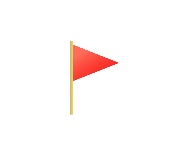 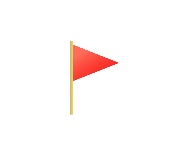 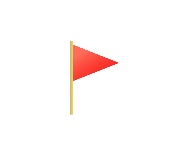 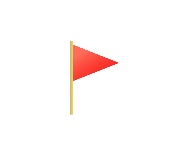 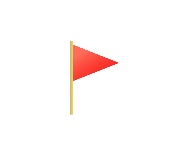 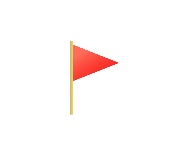 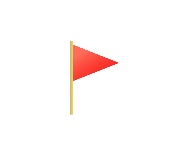 потребительская  кооперация 
калужской области
ВЕДОМСТВЕННАЯ  ЦЕЛЕВАЯ ПРОГРАММА «РАЗВИТИЕ ПОТРЕБИТЕЛЬСКОЙ КООПЕРАЦИИ В КАЛУЖСКОЙ ОБЛАСТИ» 2018-2023 гг.
Повышения уровня жизни сельского населения
Цель программ
Обновление и модернизация материально-технической базы
Задачи
Организация закупок сельскохозяйственной продукции
Организация выездной торговли
ВЕДОМСТВЕННАЯ  ЦЕЛЕВАЯ ПРОГРАММА «РАЗВИТИЕ ПОТРЕБИТЕЛЬСКОЙ КООПЕРАЦИИ В КАЛУЖСКОЙ ОБЛАСТИ» 2018-2023 гг.
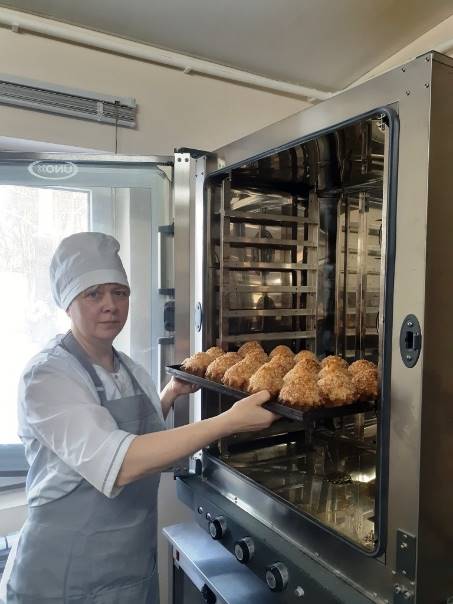 190,6 млн руб.
206 единиц технологического оборудования для  модернизации инфраструктуры хранения и переработки
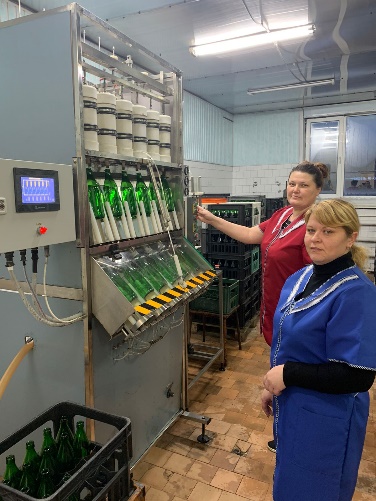 1725 единицы торгового и холодильного оборудования, оборудования для автоматизации торговых, производственных процессов и программного обеспечения
потребительская кооперация калужской области
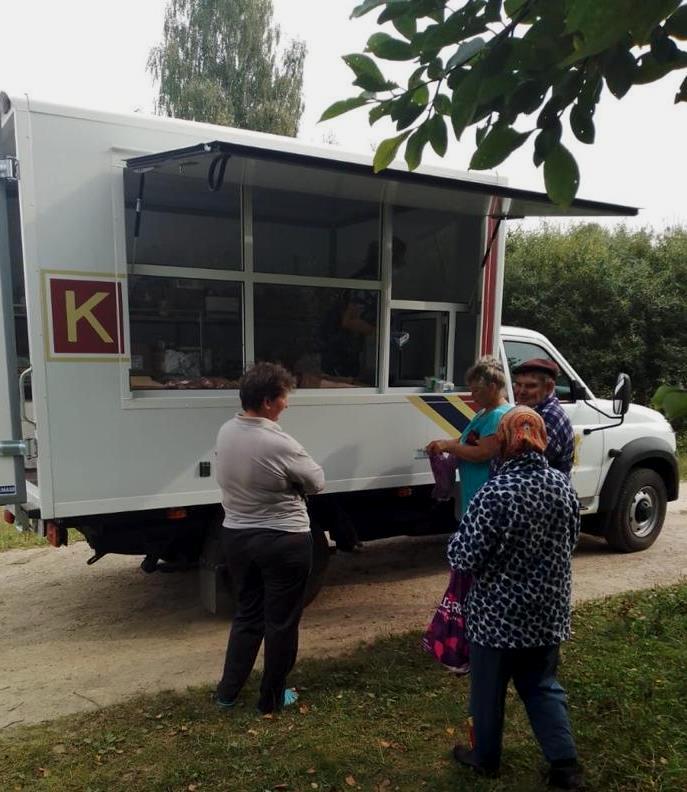 63  единицы  специализированного  автотранспорта.
25 автомагазинов обслуживают 530 населенных пунктов с численностью жителей 13 тыс.человек
38 специализированных автомобилей обеспечивают закупку сельхозпродукции и сырья, развоз товара и собственной продукции
МОСАЛЬСКОЕ ПО
.
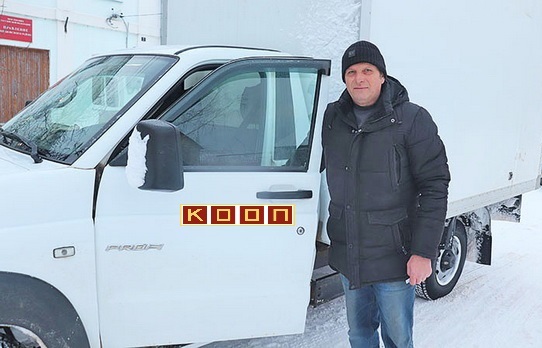 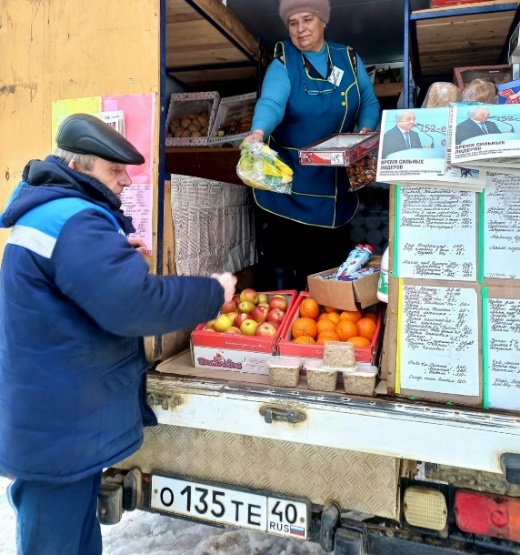 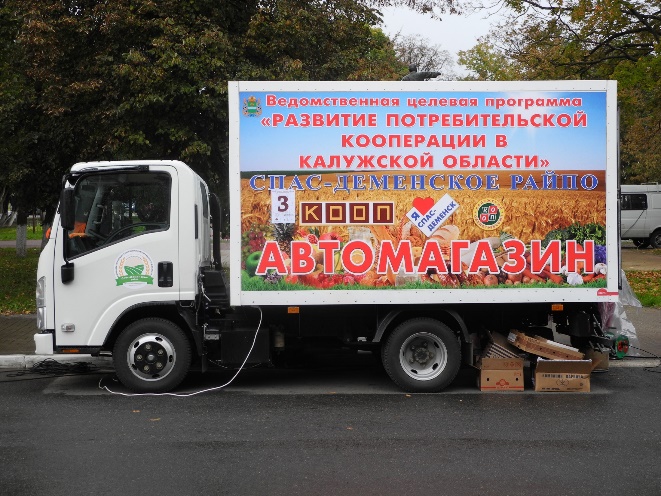 МЕЩОВСКОЕ РАЙПО
СПАС-ДЕМЕНСКОЕ РАЙПО
ЛЮДИНОВСКОЕ РАЙПО
ВЕДОМСТВЕННАЯ  ЦЕЛЕВАЯ ПРОГРАММА «РАЗВИТИЕ ПОТРЕБИТЕЛЬСКОЙ КООПЕРАЦИИ В КАЛУЖСКОЙ ОБЛАСТИ» 2018-2023 гг.
потребительская кооперация 
калужской области
520 договоров на закупку сельскохозяйственной продукции.
Объем закупок за 1  полугодие  2024  года 
332,6 млн. руб
Потребительская кооперация калужской области
Основные показатели деятельности за  1  полугодие  2024  года
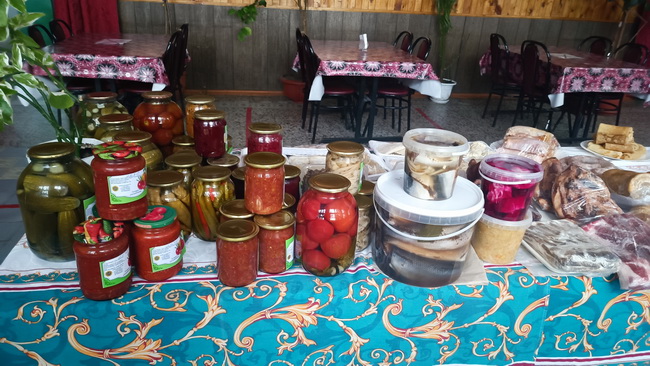 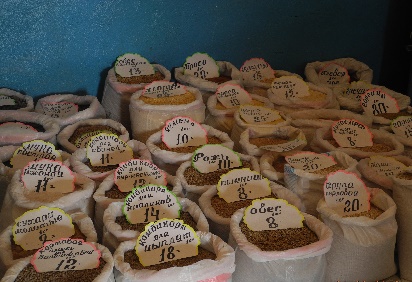 Потребительская кооперация калужской области
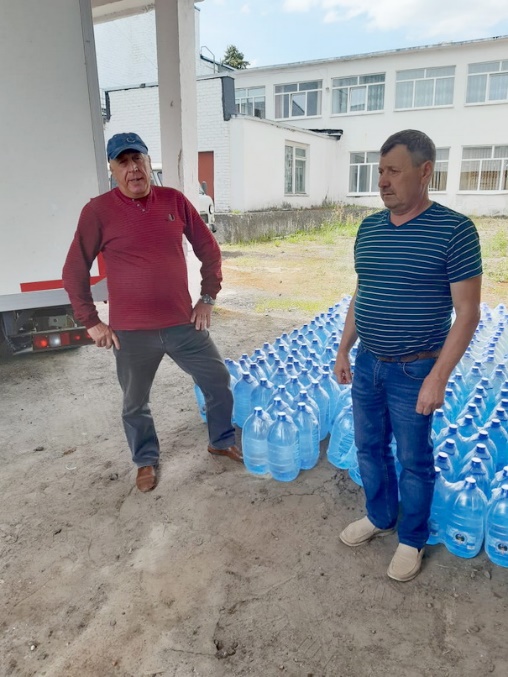 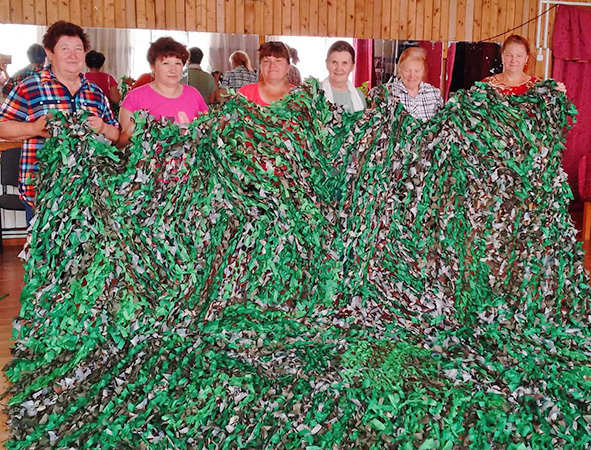 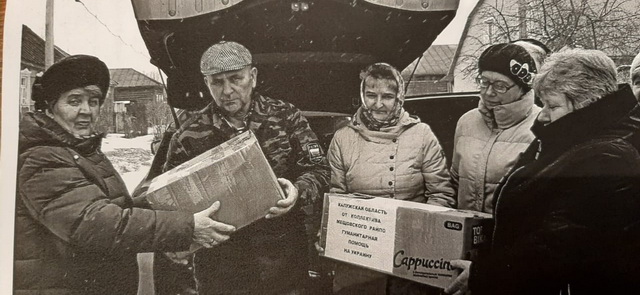 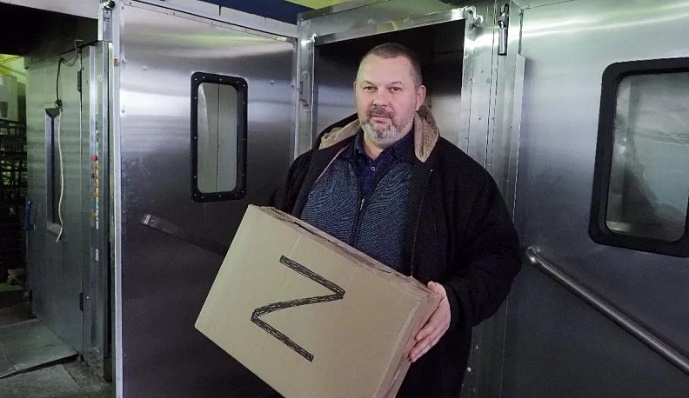 потребительская кооперация калужской области
Приобретено: 
3 единицы автотранспорта
95 единиц оборудования
Объем государственной поддержки на 2024 год -  25,260 млн руб.
Предоставлено – 6,3 млн руб.
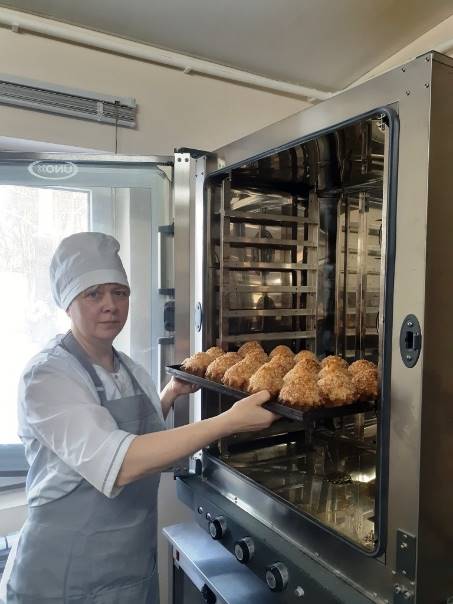 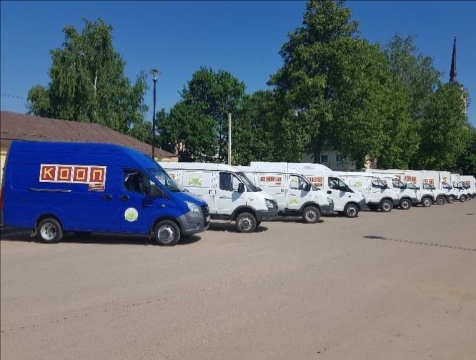 НАПРАВЛЕНИЯ ПРОГРАММЫ:
- приобретение специализированного автотранспорта для перевозки и реализации сельскохозяйственной продукции, сырья и продукции собственного производства 
модернизация объектов инфраструктуры хранения и переработки сельскохозяйственной продукции и сырья, хлебопекарных и кондитерских цехов
приобретение торгового и холодильного оборудования, оборудования для автоматизации торговых и производственных процессов и программного обеспечения
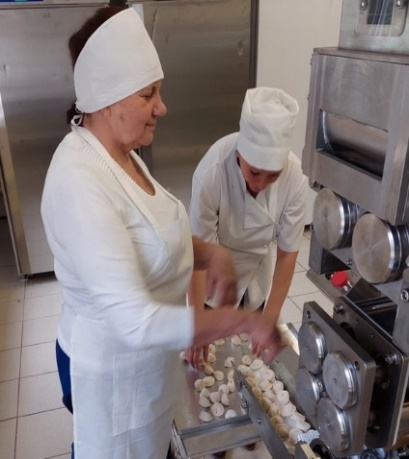 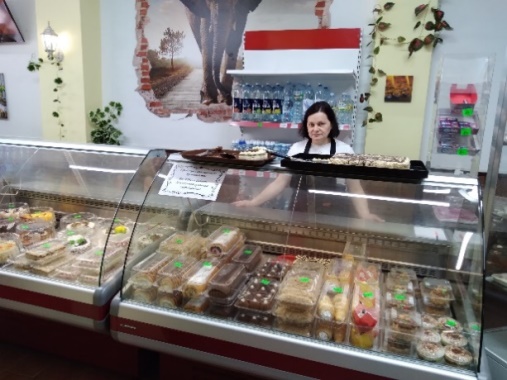 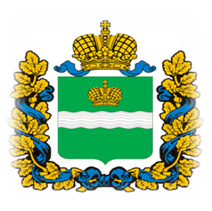 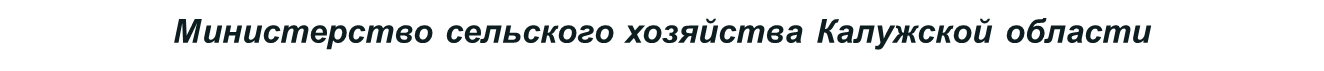 БЛАГОДАРЮ ЗА ВНИМАНИЕ!